This section is the “ammo bar”,
 You will be standing right here and point at things as you chat with people
This section is the “silent presenter”, we can let audience read silently while you’re chatting with other audience about your research
Non-Cognitive Predictors of Student Success:A Predictive Validity Comparison Between Domestic and International Students
[ [ De
Main finding goes here, translated into plain English. Emphasize the important words.You can add a focal graphic here.
Title:
Subtitle
Delete this and replace it with your... 
Things you want to be able to point to when people ask you questions.
Extra Graphs, Tables, Figures.
Extra nuance that you're worried about leaving out.
Leeroy Jenkins,, author2, author3, author4
(highlight presenter’s name)
INTRODUCTION
Give context to the gap you're filling

METHODS
N = ### 
Collected this
Tested with X statistical test

RESULTS
Graph or Table with essential results only
All 'extra' correlations etc., in the side bar

DISCUSSION
"If this result actually generalized and I didn't have to humbly disclaim the possibility of a thousand confounds and limitations, it would imply that..." 

FINANCIAL DISCLOSURES
List all funders that provided support for this research


Keep font size above 28
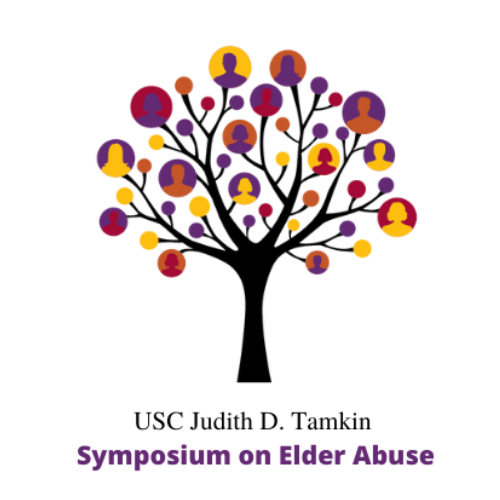 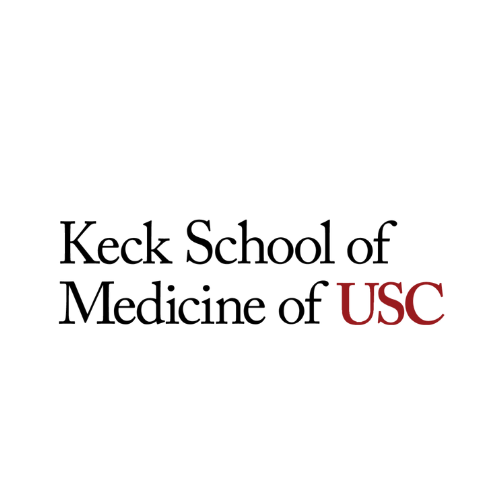 [Speaker Notes: Notes:
In Powerpoint, click View > Guides
Keep text within gutter guides.
Author list: Don’t split names onto two lines (e.g., “Jimmy [break] Smith”). If that happens, use a new line, unless you need the space. Bold the first names of anybody who’s presenting in person.
Intro/methods/result: Do not drop below font size 28, but if you have extra space, jack up the font size until the space is full.
Do not use color in the sidebars except in graphs/figures. It’ll pull attention from the center and slow interpretation for passersby.]
This section is the “ammo bar”,
 You will be standing right here and point at things as you chat with people
This section is the “silent presenter”, we can let audience read silently while you’re chatting with other audience about your research
SAMPLE
Non-Cognitive Predictors of Student Success:A Predictive Validity Comparison Between Domestic and International Students
[ [ De
Recurrent stroke and Novel Therapies to Prevent Recurrence
Older adults consider medical marijuana use to be effective and safer than medications, but it requires a trial-and-error approach.
DISCUSSION
Despite current optimal medical therapy with antihypertensives, antithrombotic agents, and lipid-lowering therapy, annualized risk of recurrent stroke/transient ischemic attack after an index event is up to 3.6%. A need for novel therapies to lower stroke risk is clear. Inflammation is key in the pathophysiology of atherosclerotic plaque de-stabilization and thromboembolism, and atherosclerosis development. Anti-inflammatory therapies targeting atherosclerotic plaque inflammation help plaque stabilization and prevent atherosclerosis. 
The mechanism of colchicine’s vascular protectiveness is via multiple anti-inflammatory properties: inhibition of microtubule polymerization with reduced secretion in monocyte-macrophages. Plaque inflammation is profound after acute ischemic stroke (IS) and leads to stroke recurrence. Colchicine inhibits interleukin-6 (IL-6) and C-reactive protein and helps reduce inflammation. 
The use of colchicine in acute non-cardiogenic IS patients was associated with marginally fewer incidences of recurrent IS in an Asian population. The protective effect was observed at six months and two years after IS. Concomitant statin use with colchicine potentiated protection.
D Vyas MD, P Murakonda MD, TS Dharmarajan MD
Div of Geriatrics, Montefiore Medical Center (Wakefield), Bronx, NY
BACKGROUND
Risk factor Risk factor modification and antithrombotic drugs are crucial for reducing ischemic stroke (IS) recurrence. 
Anti-inflammatory therapy with low-dose colchicine plus usual care is novel therapy to reduce recurrent vascular events. 

CASE: 
62 yr old female with hypertension and diabetes was admitted to subacute rehabilitation after a recurrent cerebrovascular stroke. The first stroke left no residual deficits. She then had recurrent strokes over the next four years. Extensive evaluation for etiology of recurrence (hypercoagulable disease, malignancy, atrial fibrillation, heart, carotid disease, and amyloidosis was negative except for atheromatous cerebral arteries. Initially, she was on dual antiplatelet therapy and high-dose statin, and later, a shift to aspirin and ticagrelor. Colchicine was next added based on its anti-inflammatory benefit for atherosclerosis. Statin was on hold due to transaminitis and resumed at a low dose with ezetimibe after liver function normalized.




FINANCIAL DISCLOSURES
None
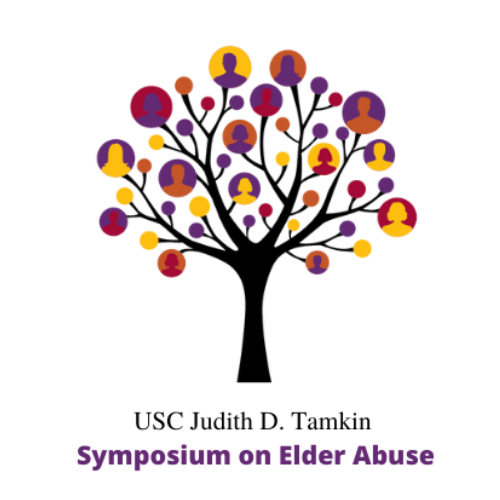 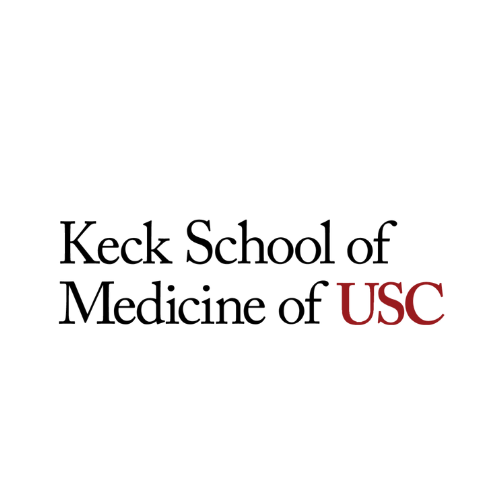 [Speaker Notes: Notes:
In Powerpoint, click View > Guides
Keep text within gutter guides.
Author list: Don’t split names onto two lines (e.g., “Jimmy [break] Smith”). If that happens, use a new line, unless you need the space. Bold the first names of anybody who’s presenting in person.
Intro/methods/result: Do not drop below font size 28, but if you have extra space, jack up the font size until the space is full.
Do not use color in the sidebars except in graphs/figures. It’ll pull attention from the center and slow interpretation for passersby.]